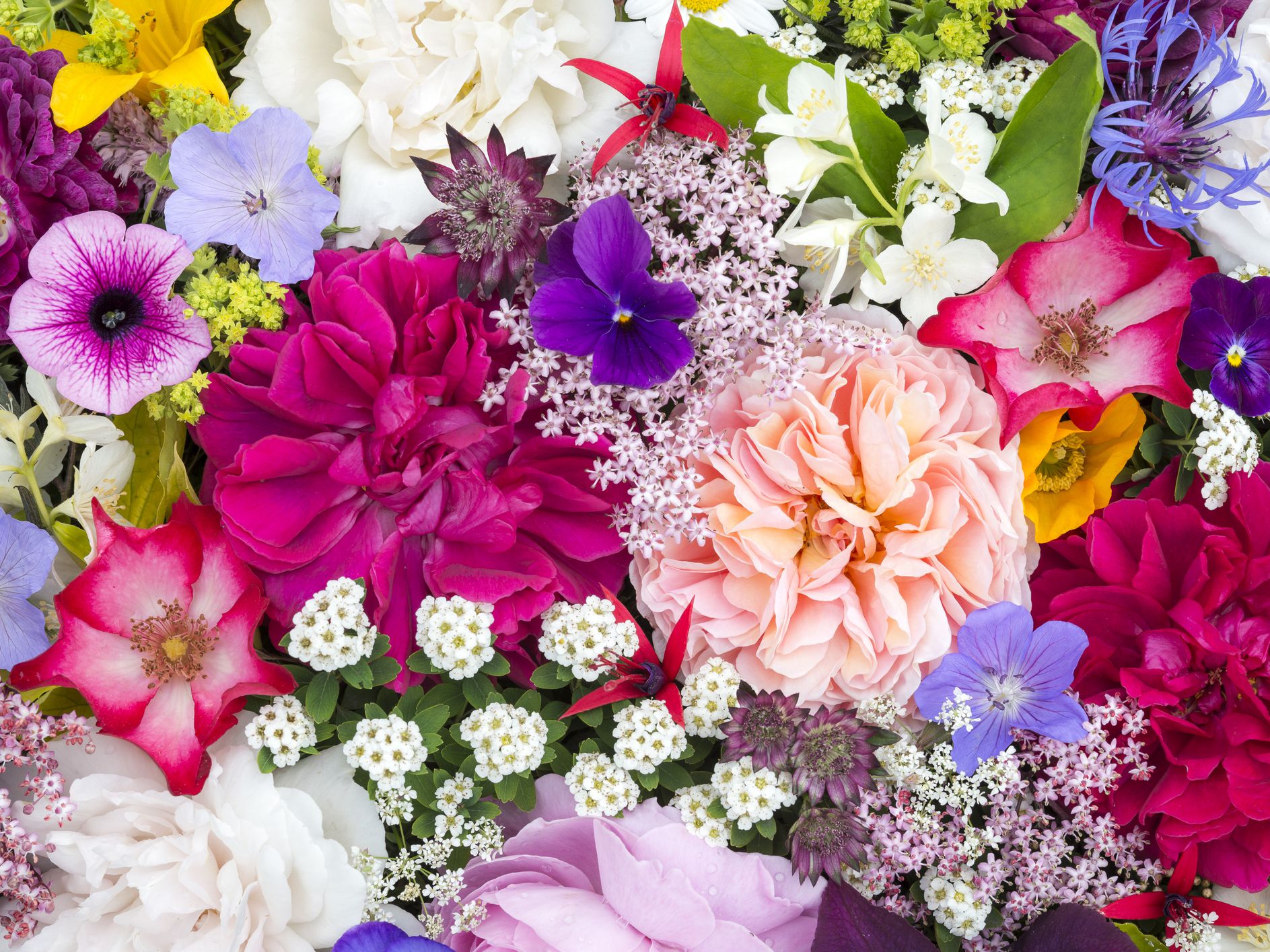 স্বা
গ
ত
ম
পরিচিতি
পাঠ পরিচিতি
শ্রেণিঃনবম
বিষয়ঃকৃষি শিক্ষা
অধ্যায়ঃ৪র্থ
২য় পরিচ্ছেদ
তাংঃ১৪/০১/২০২১
শিক্ষক পরিচিতি
অসীম কুমার মন্ডল
সহকারী শিক্ষক
হড্ডা মাধ্যমিক বিদ্যালয়
হড্ডা,কয়রা,খুলনা।
মোবাঃ০১৯২৪৬৭১৭৪৭
চিত্রটি লক্ষ্য কর
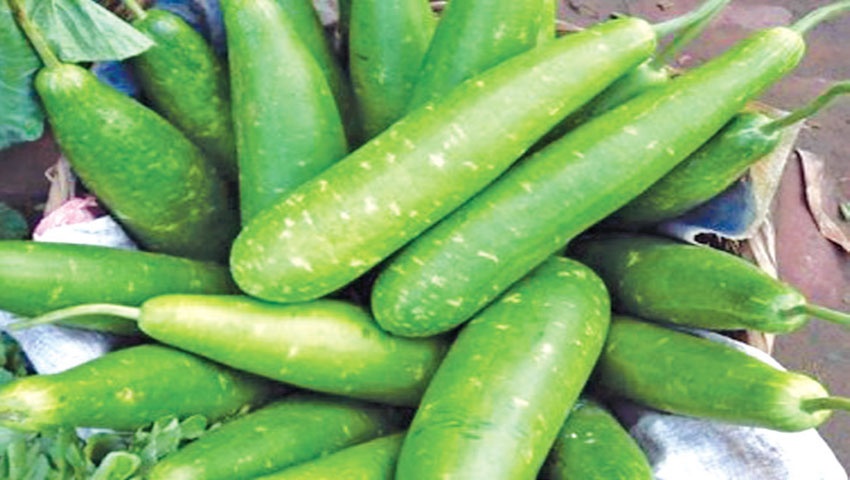 আজকের পাঠ
লাউ চাষ
শিখনফল
এই পাঠশেষে শিক্ষার্থীরা......

১।লাউয়ের জাত বর্ননা করতে পারবে।

২।লাউয়ের চাষ পদ্ধতি ব্যাখ্যা করতে পারবে।
লাউয়ের জাত
লাউয়ের জাতকে ৩টি ভাগে ভাগ করা হয়েছে যথাঃ

১।দেশীয় জাত
২।উন্নত জাত
৩।হাইব্রিড জাত
দেশীয় জাত
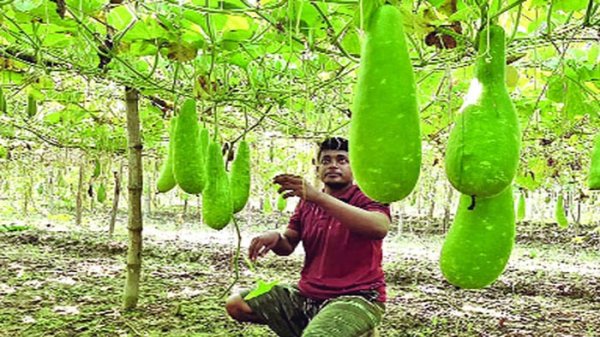 গাঢ় সবুজ থেকে হালকা সবুজ
উন্নত জাত
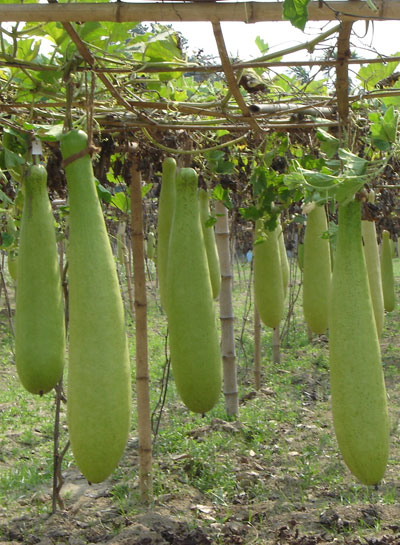 বারি লাউ
হাইব্রিড জাত
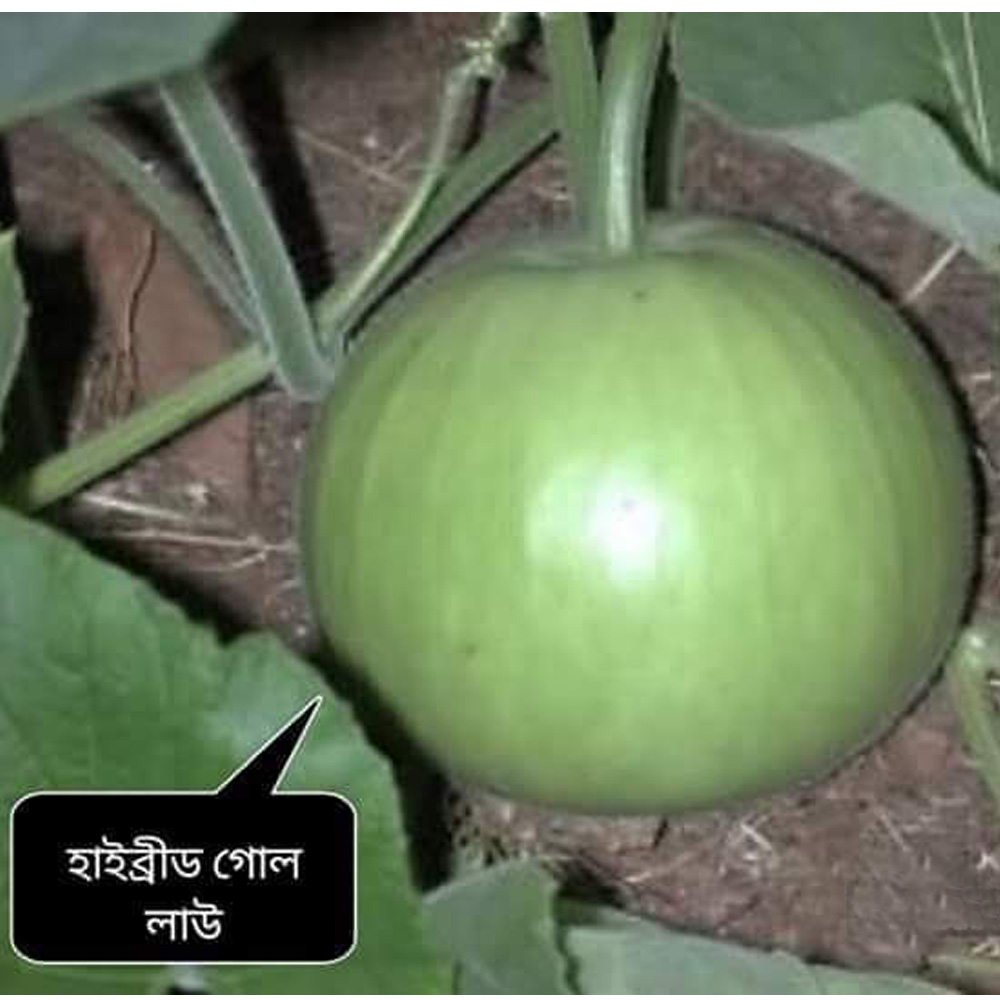 গোলাকার বা লম্বা হালকা সবুজ
লাউ চাষে বিবেচ্য বিষয়
মাটি
দোআঁশ মাটিতে লাউয়ের ফলন ভালো হয়
বীজ বপনের সময়
আগষ্ট- নভেম্বর মাস
বীজ বপন
প্রতি মাদায় ৪-৫টি বীজ বপন করতে হবে
মাচা তৈরি
গাছ ১৫-২০ সেন্টিমিটার বড় হলে মাচা দিতে হয়
পানি
প্রতিদিন লাউগাছে পানি দিতে হবে
বালাই ব্যবস্থাপনা
রেড পামকিন বিটল পোকা     ও
 মোজাইক ভাইরাস দমন করতে হবে
ফল সংগ্রহ
পরাগায়নের ১২-১৫ দিন পর ফল সংগ্রহের উপযোগি হয়
মূল্যায়ন
১।লাউয়ের কয়েকটি জাতের নাম বল।




২।কিভাবে বুঝতে হবে লাউ পরিপক্ক হয়েছে?
দলীয় কাজ
দেশীয় জাতের লাউ ও হাইব্রিড জাতের লাউয়ের মধ্যে
পার্থক্য নিরুপন কর।
বাড়ির কাজ
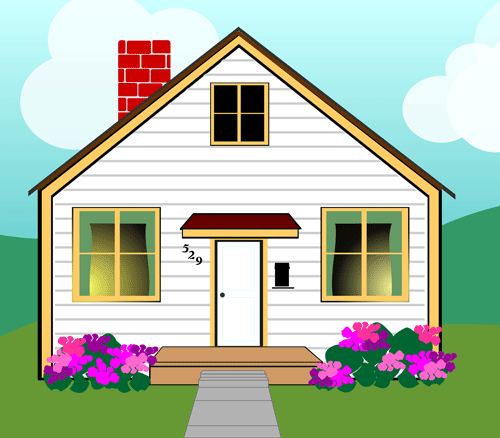 লাউয়ের কয়েকটি গুরত্ব লিখ।
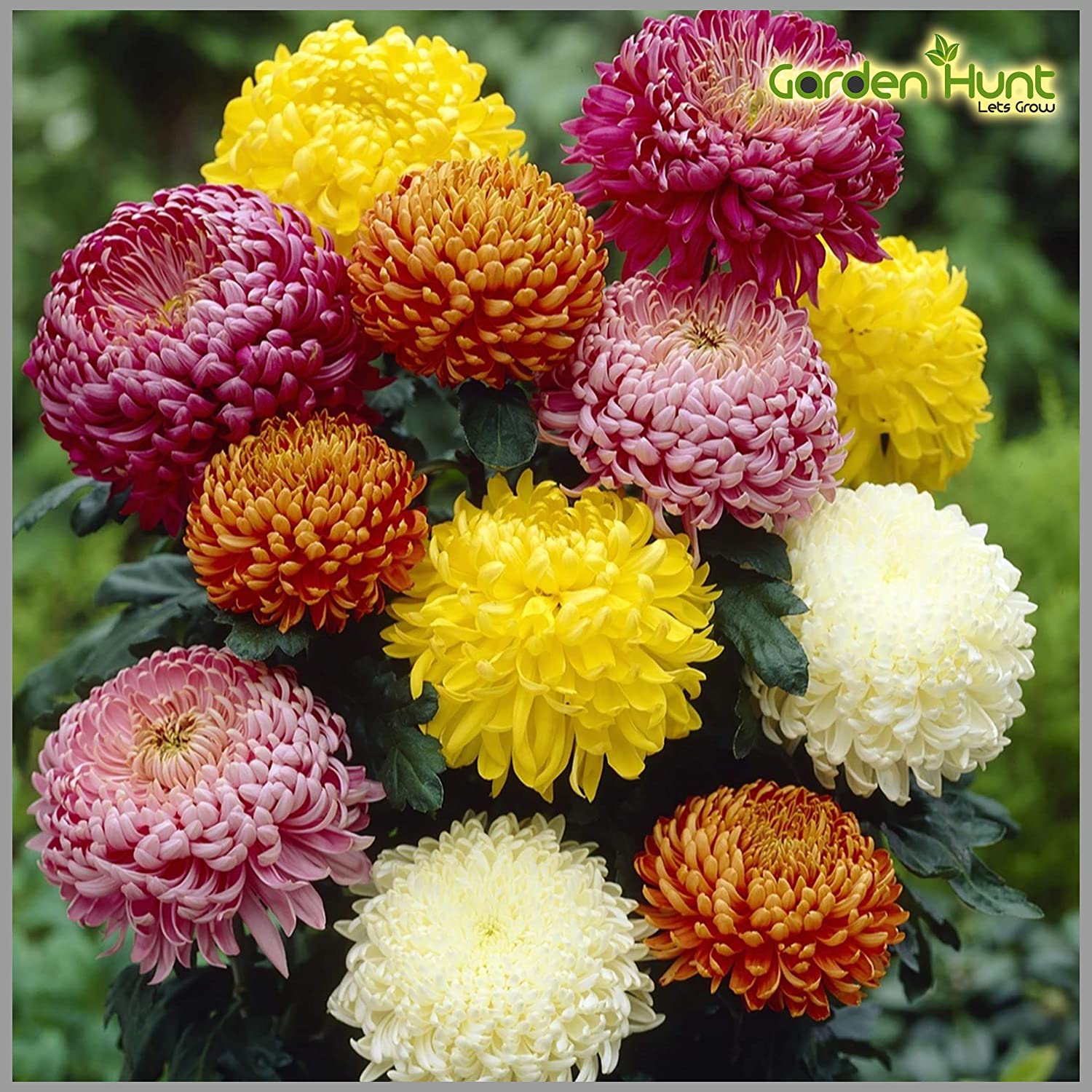 ধ
ন্য
বা
দ